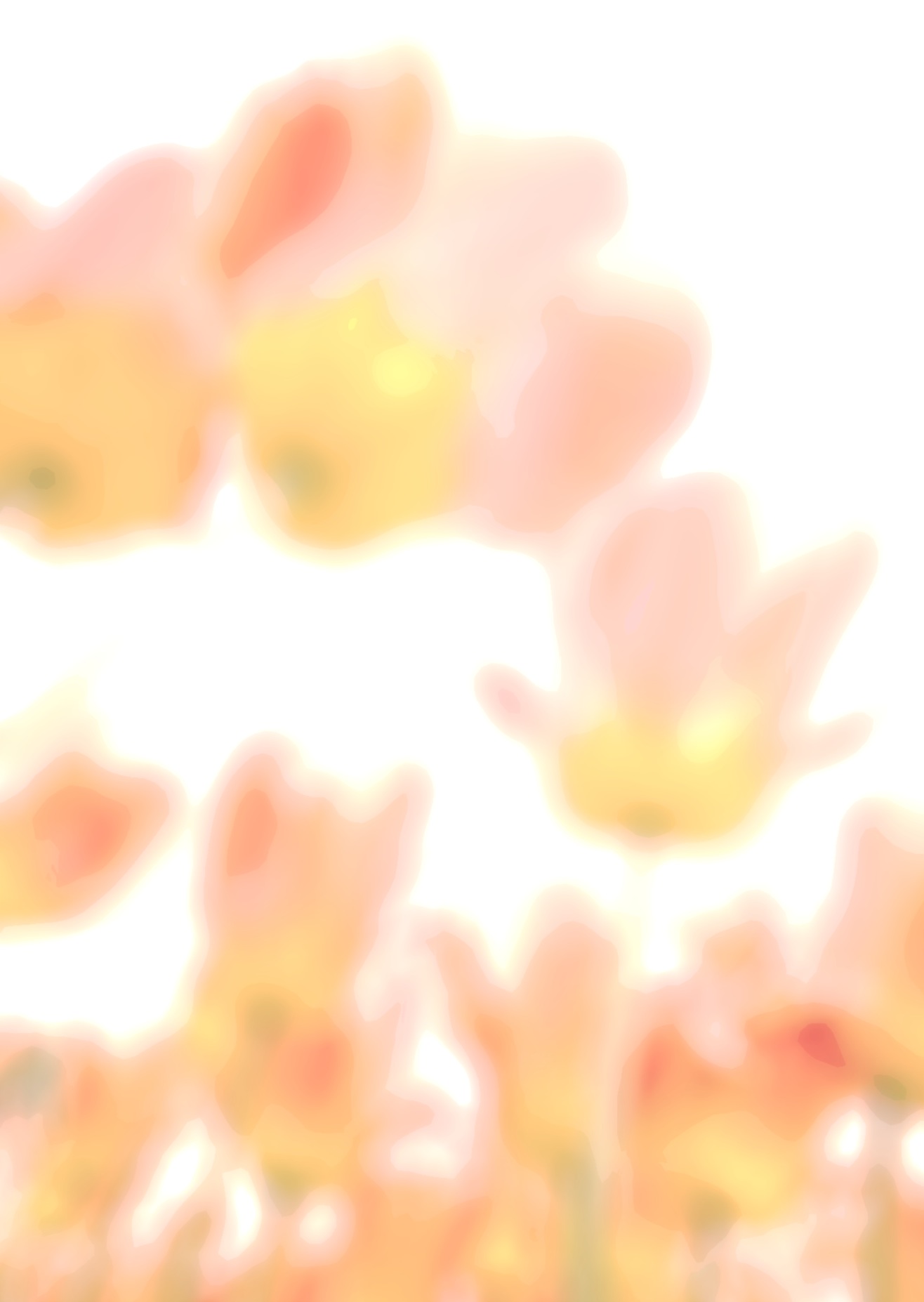 団体概要
任意団体こもれび
10時～15時
月・水・金
料金：1万円
（月謝）
フリーランス等の仕事
2時間程度
月二回
10時～19時
月～土曜日
料金；無料
不登校相談
居場所（フリースクール）
異業種説明会
一連体験
研究
地域にある団体と交流
ボランティア
・交流会
・2～3時間
・飲み物代・500円
体験活動
他団体との交流会
パパママ集会
佐賀県内
月2～3回
費用15.000円
講演会活動
団体の想い
サンフラワービレッジ
「こもれび」は不登校の子どもや「今」は学校に行けているがつらい状況にある子どもたち、保護者さんが偏見なく生き生きと居れる社会を実現したいと思い立ち上げました。

・主に不登校児、保護者さん、現在は学校に行っている子どもたちの心のケアから始まり家や学校以外で社会を学べる場、居場所の提供不登校の保護者が集まるカフェ風な場所意見交換交流。他団体との連携をすることで刺激をもらい心をしセットできる効果もあります。
不登校を一問題と捉えず全体で考えサポートをしていく団体です。
メンタルトレーニング＆ケアルーム「すまいる」

・クライアントさんが抱える悩みやストレスのケア問題解決。

スポーツ、教育、仕事多岐にわたる領域でサポートすることができます。

ご利用料金
・対面：8,000円　1セッション
・回数券：20,000円（3回分）
・電話、チャットもご利用できます。
お問合せ番号
☎070-5272-2567
＜受付時間＞午前10時〜19時